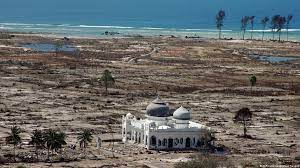 2nd UNESCO IOC Global Tsunami Symposium “Two Decades After 2004 Indian Ocean Tsunami: Reflection and the Way Forward”
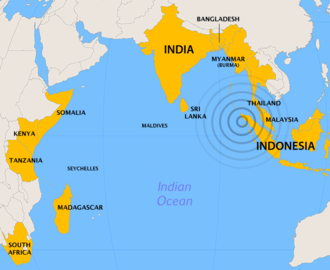 Monday 11th - Thursday 14th November 2024 
in BANDA ACEH, INDONESIA
One registration for all events  at the symposium website (at BMKG)
Location of Banda Aceh Indonesia
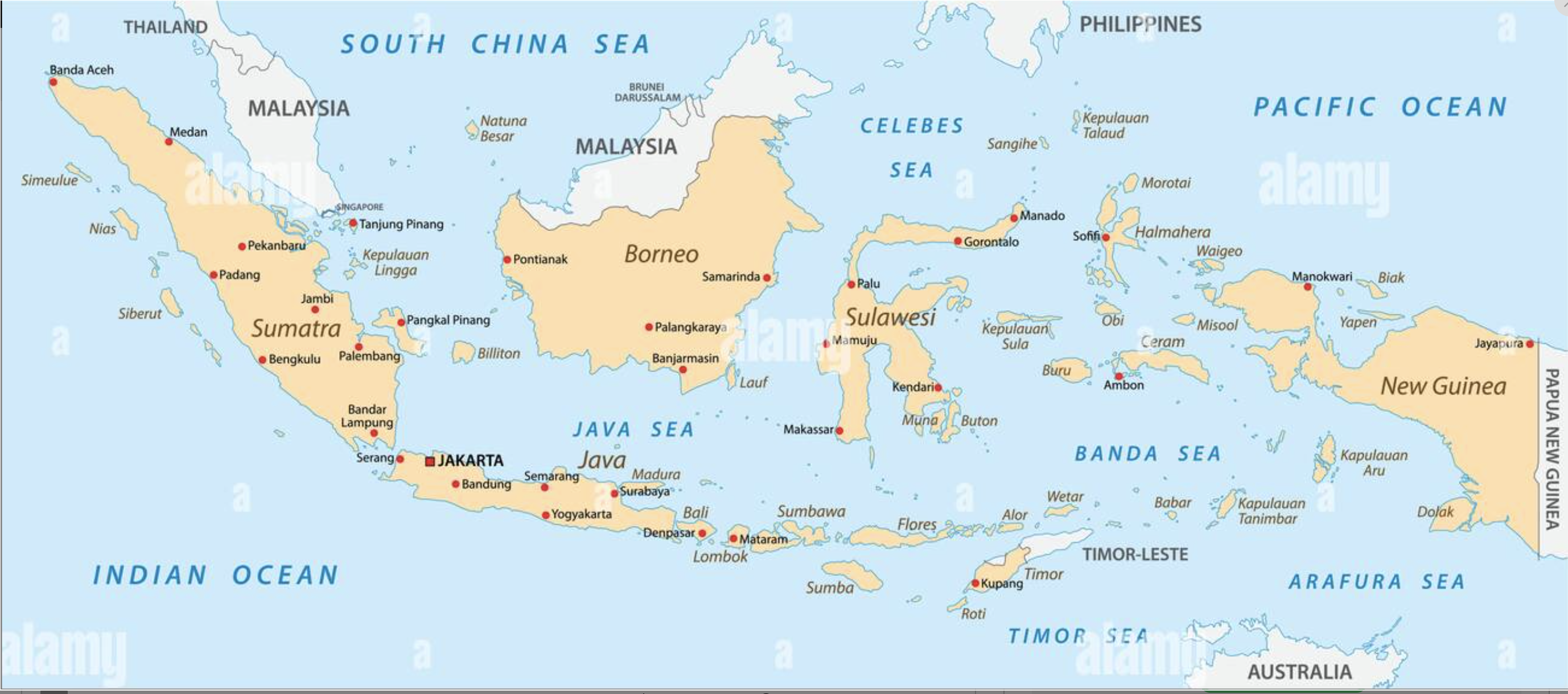 How to get there:
Via Jakarta (all domestic flight)
Via KL – Malaysia using Air Asia
To commemorate two decades after 2004 Indian Ocean Tsunami
To reflect what has been achieved in two decades
To identify gaps, challenges and priorities for tsunami early warning 
To identify synergy with global challenges and coherence with global commitments
To gather global tsunami community
Aims
Session 1 to 8 open to public
Invited speakers for the sessions will be nominated/selected by POC, i.e., global and local prominent academia, engineers, practician, politician and public figures.
Anticipated 1,000 participants
Each session will be chaired by 1 Chair Session supported by 1 Rapporteur + 1 Timekeeper 
Chair Session and Rapporteur will be nominated by POC

One Day 
Exhibitions, Poster Sessions, Ignites Stage, Rumah Resilience and local elementary school drawing competition will be organized by collaboration of BMKG, Government of Banda Aceh, IABI, USK, IGI.
Tsunami United: Indian Ocean Youth Tsunami Conversation and Campaign Initiatives (IOYTCCI)  organized by IOTIC
Open access edited UNESCO IOC book “Two Decades After 2004 Indian Ocean Tsunami: Reflection and the Way Forward”, drawing upon inputs from each session - editor HPR, DA and RH 
Extensive promotion has been started in January 2024
Scopes
Government of Indonesia – BMKG (Host)
UNESCO IOC - Tsunami Resilient Section (Co-host)
IUGG (International Union of Geodesy and Geophysics) – Joint Tsunami Commission (Co-host)
Host
To guide the Programme Organizing Committee on the substance of symposium: the themes, topics, programme, expertise and speakers, etc.
Government of Indonesia: 
Head of BMKG: Prof. Dwikorita Karnawati (Chair of UNESCO IOC/ICG IOTWMS)
Head of BNPB: Letjen Suharyanto
Representative of Ministry of Foreign Affairs: (TBD)
UNESCO Jakarta Office:
Director and Representative: Ms. Maki Katsuno-Hayashikawa
UNESCO IOC: 
Tsunami Resilient Section: Mr. Bernardo Aliaga 
UNESCO IOC / ICG IOTWMS: 
Head of Secretariat: Mr. Rick Balley 
UN ODTP: 
Chair of Scientific Committee: Dr. Srinivasa Kumar Tummala 
UN DRR: 
Tbd
IUGG-JTC: 
Chair of Join Tsunami Cooperation: Prof. Tanioka 
GDRC: 
Prof. Dilanthi Amaratunga
Prof. Richard Haigh
Steering Committee(Approved by TOWS WG)
[Speaker Notes: We are also currently discussing other potential members for the steering committee]
To coordinate and organize the 2nd Global Tsunami Symposium on the detailed planning of the program and agenda 
Chair : Dr Harkunti Rahayu (UNESCO IOC-TOWS WG-TTDMP)
Vice Chair 1: Dr.  Yuji Nishimae (UNESCO IOC-TOWS WG-TTWO)
Vice Chair 2: Ms. Suci Dewi Anugrah (BMKGUNESCO IOC/ICG IOTWMS WG3 / BMKG)
Members: 
Mr. Hanif Andi (Deputy of Geophysics of BMKG)
Dr. Laura Kong (ITIC-International Tsunami Information Centre)
Denis Chang-Seng (NEAMTIC-Northeast Atlantic and the Mediterranean Seas TIC)
Allison Broom (CTIC-Caribbean Tsunami Information Centre)
Ardito M Kodijat (IOTIC-Indian Ocean Tsunami Information Centre)
IUGG rep
Nora Gale (Secretariat of ICG/IOTWMS) 
JP (ICG/IOWMS)
(tbd)
Programme Organizing Committee(Approved by TOWS WG)
to coordinate, support, and manage the technical arrangement and organization of the symposium nationally and in Banda Aceh (In collaboration with Programme Organizing Committee - POC)
Advisor: Deputy of Geophysics
Head of Technical Committee : Director of Earthquake and Tsunami
Members:
Mitigation Division and other Division of Center for Earthquake and Tsunami BMKG
Intl Cooperation BMKG
Public Affairs Division BMKG
Communication and Networks Division BMKG
Aceh Geophysical Station BMKG
Regional Centre Medan BMKG
BNPB (NDMO) 
Indonesian Ministry of Foreign Affairs
BPBA Province Nangroe Aceh Darussalam (LDMO)
BPBA Kota Banda Aceh (LDMO)
NationalCommittee Indonesia
Japan: JICA
Germany: GFZ, GIZ
Norway
Swiss
Finland
UN ESCAP

Note:
Follow up activities from the symposium with these donor partnership:
Strengthening the local capacity of LDCs, SIDs and Developing Countries through UNESCO IOC Tsunami Ready and/or Similar Program, as well as development/strengthening local early warning infrastructure
Enhancement the knowledge and capacity building on non-seismic tsunami warning
Potential Funding Partners
Agenda of 2nd Global Tsunami Symposium(11-14 November 2024)
Note Exhibition IABI & USK – pre-event di USK organized by IABI & USK
Opening Ceremony’
Indonesian Anthem
Prayer
Moment of Silent (Video) + eyewitness
Opening Performance (Saman Dance)
Remarks
Welcoming Remarks
Governor of Nangroe Aceh Darussalam Province 
Head of BMKG
ADG/ES of UNESCO-IOC (If not attending, Director of UNESCO Office Jakarta).
IUGG Representative
The UN Resident Coordinator for Indonesia (TBC)
Special Representative of the Secretary-General for Disaster Risk Reduction (TBC)
Opening Remark 
Coordinating Minister for Maritime and Investment (TBC)
Keynote Speech by the Newly Elected President (TBC)
Group Photo
Press Conference
Day 1 Morning: Opening Ceremony
Session I: Review of the Tsunami Warning and Mitigation Systems over the past 2 decades (130 min - invited speakers)
Opening session 1 minutes UNDRR video
Learning from Mega Tsunamis : 2004 Indian Ocean Tsunami and 2011 Tohoku Tsunami 2 person @ 20 min (40 mins): Prof Jan Sopaheluwakan & ….
Panel on history of IOTWMS (Past and present chairs ICG/IOTWMS, Chair PTWS rep, SCS-WS Rep, JMA Rep, UNESCAP, UNDRR rep – 5 persons (40 mins): Mr. Rick Bailey / Dr. Andi Eka, Dr. Chales Mc Creery, Mr. Fujiang Yu, Mr. Singo Ushida, ...
Gaps, challenges, and priorities in tsunami risk, detection, warning and dissemination, awareness and preparedness including the needs for  disruptive technologies (AI and 4.0) (current four ICG Chairs 50 mins): Prof. Dwikorita Karnawati, Dr. Yuji Nishimae, Mr Gerard Metayer, Dr. Alessandro Amato
Session 2: Non-Seismic Tsunami in response to UN ODTP UN Ocean Decade Tsunami Programme (50 min - invited speakers)
Opening session 3 minutes Stromboli Volcanoes (Denis Chang-Seng)
Progress, gaps and emerging challenges of detecting and warning for tsunamis generated by non-seismic sources (20 Min): Prof. Francois Schindele and/or Dr. Maurizio Ripepe
Evaluating non-seismic generated tsunami modelling (15 Min): Dr Aditya R. Gusman
Developing awareness and preparedness of communities for tsunamis generated by non-seismic sources (15 Min): Dr. Laura Kong
Day 1 Afternoon:Plenary Session
Session 3: Tsunami Hazard and Risk Assessment (90 min - invited speakers)
Evaluating seismic and non-seismic generated tsunami hazards (3 speaker) 45 minutes: 1. Prof. Fumihiko Imamura, 2. PTHA - Dr. Gareth Davis / Dr. Adrienne Moseley/Prof Mokthari, 3. Data Assimilation (non seismic) – Prof. Yuichiro Tanioka
Identifying communities at-risk (3 speaker) 45 Minutes: Dr. Christa von Hillebrant, Dr. Okta Rina Aceh-Indonesia, 

Session 4: Tsunami Detection, Warning and Dissemination (90 min - invited speakers)
How to we Enhance Timeliness and Accuracy of Tsunami Warnings? (3 speaker): 1. India – Dr. Srinivasa Kumar Tumala, 2. WHOI – Mr. Lee Freitag, 3. Michael Angove
How do we Ensure Tsunami Warnings Reach all in the community? (3 speaker): 1. Dr Andi Eka, 2. Mr. Bernado Aliaga, 3…..
Day 2 Morning:Plenary Session
USA:
Prof Emile Okal (Northwestern University)
Prof. Costas Synolakis (University of South Carolina)
Prof. Hermann Fritz (Georgia Institute of Technology)
Prof. Thorne Lay (University of California Santa Cruz)
Dr. Stuart Weinstein (NOAA)
Dr. Elena Suleimani (University of Alaska Fairbanks)
Dr. Bryan Atwater (USGS)
Prof. Louise Comfort (Univ of Berkley)

AUSTRALIA:
Prof. Charita Pattiarachi (University of Southwest Australia)
Dr. Gareth Davies (Geoscience Australia)

JAPAN
Prof. Shunichi Koshimura (Tohoku University)
Prof. Fumihiko Imamura (Tohoku University)
Prof. Yuichiro Tanioka (Hokkaido University)
Prof. Kenji Satake (University of Tokyo)
Prof. Yoshihiro Okumura (Kansai University)
Prof. Yushiro Fujii (Univ of Tokyo)
Prof. Megumi Sugimoto (Kyushu University)
RUSIA: 
Dr. Vasily Titov (NOAA Center for Tsunami Research)
Prof. Efim Pelinovsky (Russian Academy of Sciences)
SINGAPORE
Prof. Philip Liu (University of Singapore)

UK:
Mohammed Heiderzadeh (Univ of Bath)
Prof. Dilanthi Tumaratungga (Univ of Huddersfield)
Prof. Richard Haigh (Univ of Huddersfield)

ITALY:
Dr. Laura Graziani (Institute of Geophysics and Volcanology)
Dr. Maurizio RIPEPE (Univ of Florence)

SPANYOL:
Prof. Elisa Buforn (Universidad Complutense Madrid)

PNG:
Prof. Hugh Davies (University of Papua New Guinea)

INDONESIA:
Prof. Dwikorita Karnawati (BMKG)
Dr. Dimas Salomo Sianipar (BMKG)
Suci Dewi Anugrah (BMKG)
Dr. Harkunti P. Rahayu (ITB)
Prof Syamsul Maarief (former Head of BNPB)
Prof Yan Sophaheluwakan (UI)

India:
Dr. Srinivasa Kumar 
Chile:
…
SIDS:
…
Potential Invited Speakers(tbc)To be added to
Session 5: Achieving 100% Communities at Risk to be Prepared for and Resilient to tsunami by 2030 (90 min - invited speakers)
Progress of UNESCO IOC Tsunami Ready recognition programme (3 speaker): Ms. Suci Anugerah, Caribee, NEAM 
Synergizing Tsunami Ready with national programmes for tsunami preparedness (3 speaker): IDRIP–Dr Raditya Jati, PTWS – Ms. Ashley Fromont NZ, ISO – Dr Weniza
Tsunami Ready Coalition (2 speaker): Dr Laura Kong, Mr. Ardito Kodijat

Session 6: Other critical issues for building community resiliences (90 min - invited speakers)
Social and Humanities perspective in Tsunami Science and Tsunami Early Warning System: Ms. Irina Rafliana, 
Critical infrastructure ready for tsunami: design, implementation, and maintenance: Dr. Harkunti P. Rahayu
Tsunami Disaster Governance, Policy, and Justice: Dr. Abdul Muhari  
Mainstreaming DRR into Urban Planning: Prof. Dilanthi Amaratunga
Cascading and compound hazards, systemic risk: Prof. Louise K. Comfort and/or Prof Richard haigh
Day 2 Afternoon: Plenary Session
All Day Excursion
Museum Tsunami Aceh
Affected area: Lampuu
Tsunami Ready Village: Inauguration Tsunami Ready and Tsunami Drill
…
Day 3: Excursion
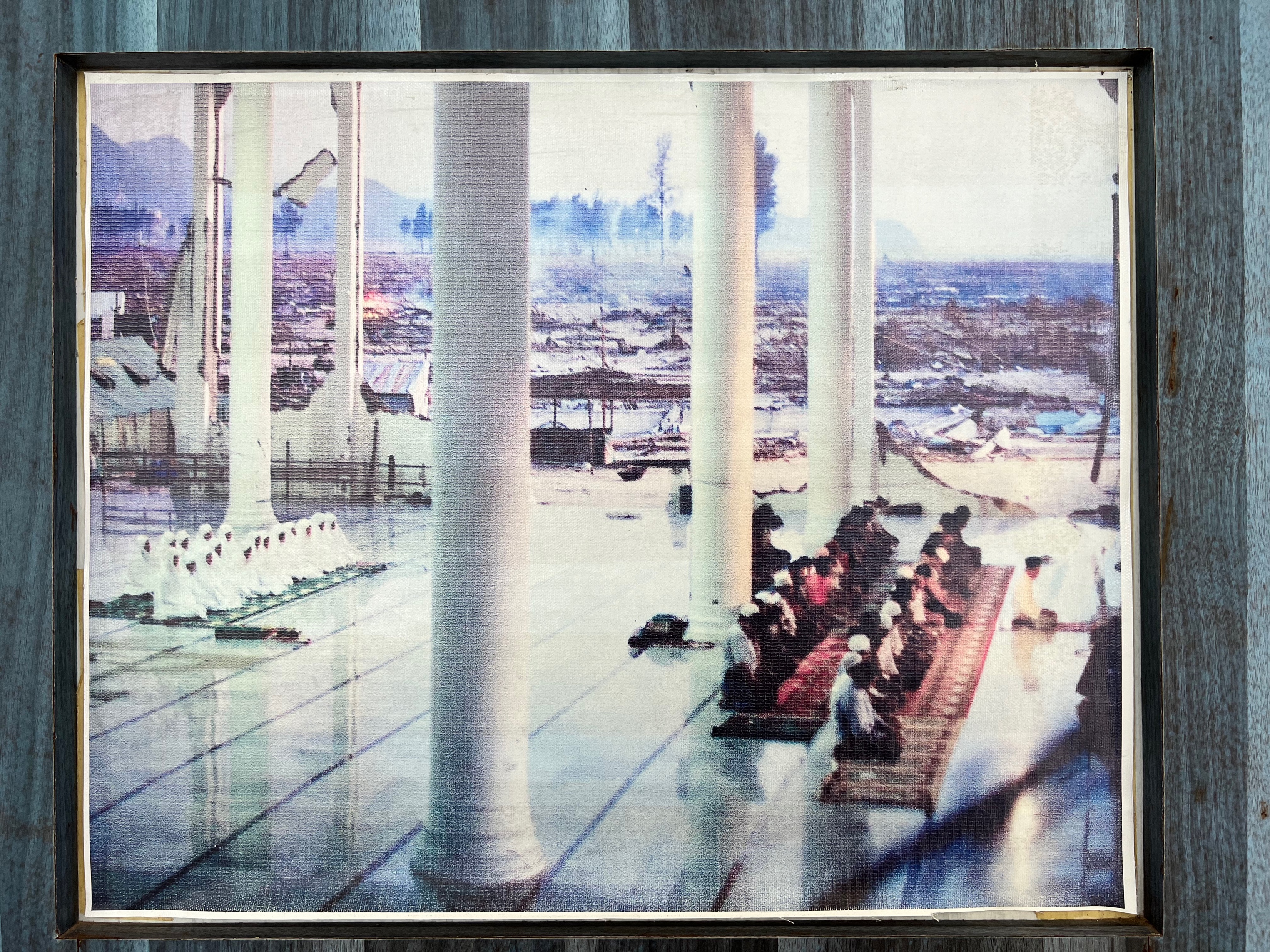 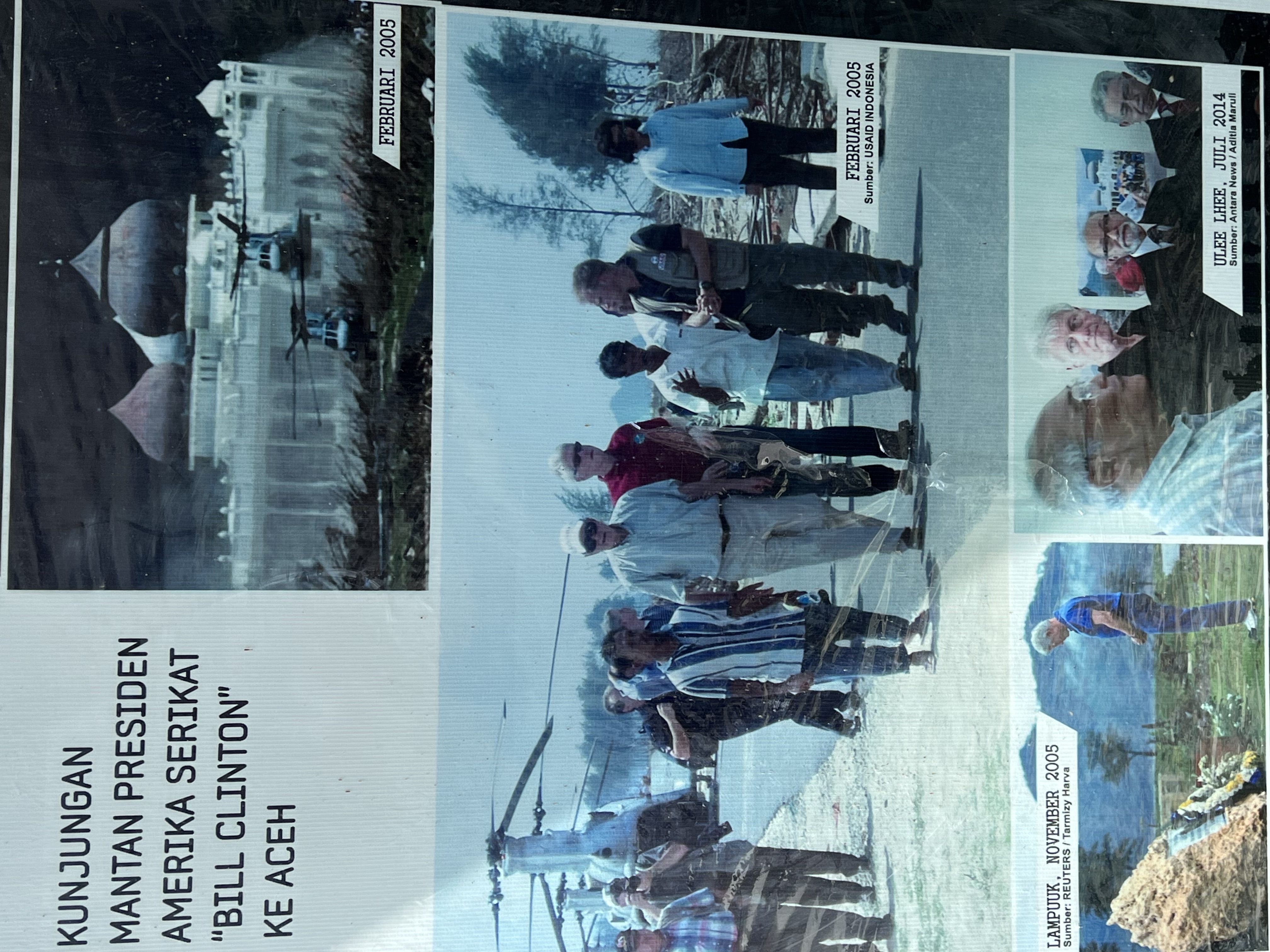 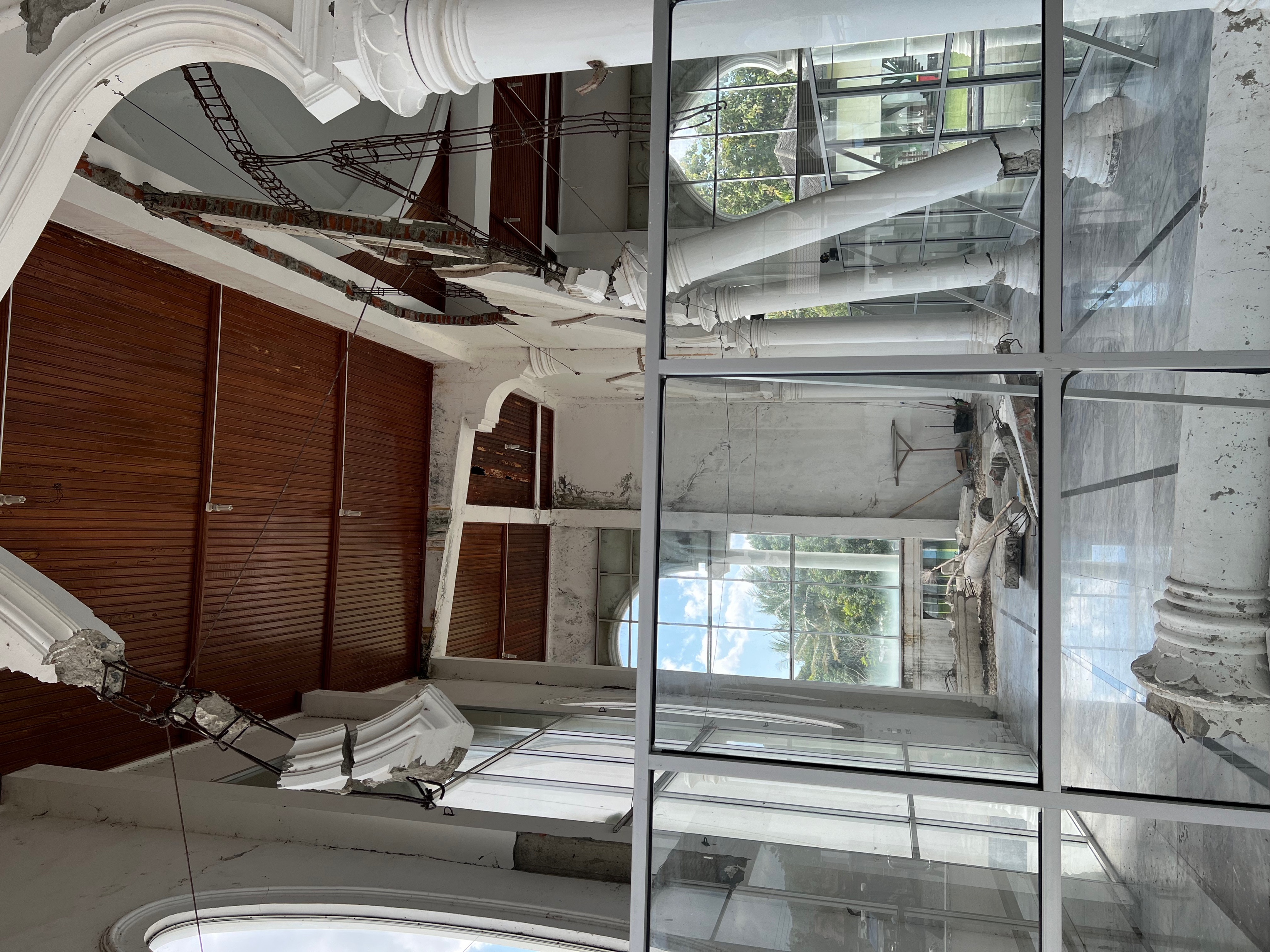 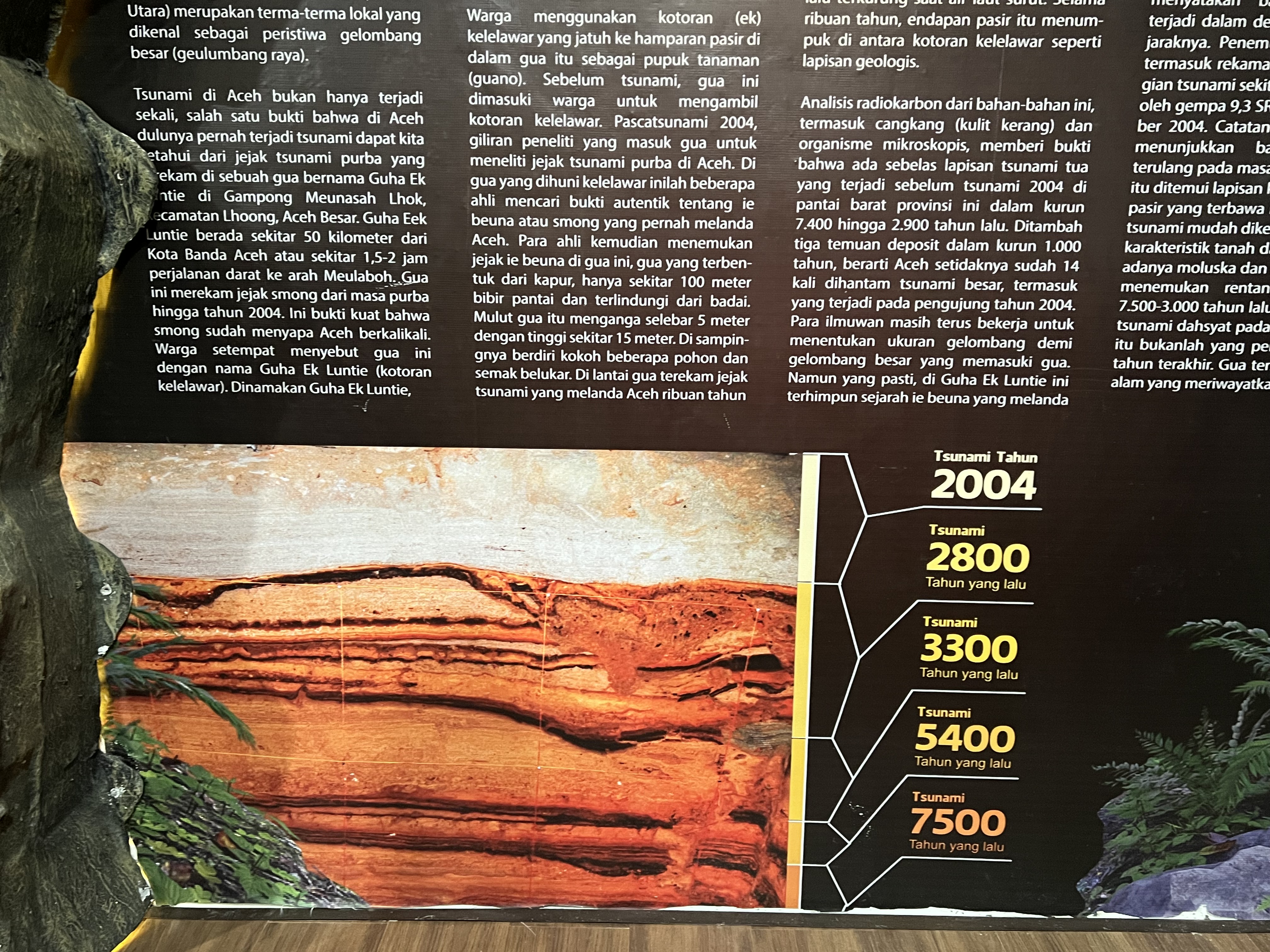 Session 7: Contributions of TEWS to global initiatives (90 min - invited speakers) 7 person
MHEWS
EWS4ALL: WMO
UN Ocean Decade: 1. Dr. Srinivasa K. Tumala
SDGs, 
SFDRR, 
COP28
MCR2030
Session 8: Wrap up /Synthesis/Way Forward
An outcome document, drawing upon achievements, gaps, challenges, and priorities from each session, including pre-event  7 session moderators present brief summaries  input for the draft Banda Aceh Declaration
Round Table Discussion on Way Forward (Chairs and TIC representatives each ICG, IUGG expert, Chair ODTP Science Committee)
Day 4 Morning: Plenary Session
Closing Ceremony
Indigenous Story-Teller – Pak Ngah
Hand-over price to the Indian Ocean Youth Tsunami Conversation and Campaign (IOYTCC) Winners (4 Indian Ocean competition regions)
Winner announcement for best poster presentation
Winner announcement for school children art/drawing competition
Closing Remark: 
Head of BMKG
Representative of the Local Government
Representative of UNESCO IOC 
Representative of the Government (Officially Closed the event)
Banda Aceh Declaration (in one powerful sentence
Press Conference
Day 4 Afternoon: Closing Ceremony
USA:
Prof Emile Okal (Northwestern University)
Prof. Costas Synolakis (University of South Carolina)
Prof. Hermann Fritz (Georgia Institute of Technology)
Prof. Thorne Lay (University of California Santa Cruz)
Dr. Stuart Weinstein (NOAA)
Dr. Elena Suleimani (University of Alaska Fairbanks)
Dr. Bryan Atwater (USGS)
Prof. Louise Comfort (Univ of Berkley)

AUSTRALIA:
Prof. Charita Pattiarachi (University of Southwest Australia)
Dr. Gareth Davies (Geoscience Australia)

JAPAN
Prof. Shunichi Koshimura (Tohoku University)
Prof. Fumihiko Imamura (Tohoku University)
Prof. Yuichiro Tanioka (Hokkaido University)
Prof. Kenji Satake (University of Tokyo)
Prof. Yoshihiro Okumura (Kansai University)
Prof. Yushiro Fujii (Univ of Tokyo)
Prof. Megumi Sugimoto (Kyushu University)
RUSIA: 
Dr. Vasily Titov (NOAA Center for Tsunami Research)
Prof. Efim Pelinovsky (Russian Academy of Sciences)
SINGAPORE
Prof. Philip Liu (University of Singapore)

UK:
Mohammed Heiderzadeh (Univ of Bath)
Prof. Dilanthi Tumaratungga (Univ of Huddersfield)
Prof. Richard Haigh (Univ of Huddersfield)

ITALY:
Dr. Laura Graziani (Institute of Geophysics and Volcanology)
Dr. Maurizio RIPEPE (Univ of Florence)

SPANYOL:
Prof. Elisa Buforn (Universidad Complutense Madrid)

PNG:
Prof. Hugh Davies (University of Papua New Guinea)

INDONESIA:
Prof. Dwikorita Karnawati (BMKG)
Dr. Dimas Salomo Sianipar (BMKG)
Suci Dewi Anugrah (BMKG)
Dr. Harkunti P. Rahayu (ITB)
Prof Syamsul Maarief (former Head of BNPB)
Prof Yan Sophaheluwakan (UI)

India:
Dr. Srinivasa Kumar 
Chile:
…
SIDS:
…
Potential Invited Speakers(tbc)To be added to
Participants: 1,000 (Day 1 and Day 2)
Registration: free but should be regsritrate by ….
One registration for all events  website BMKG; pre-event link ke IABI; others tetap BMKG
Question to Bernado about speaker logistic transportation  sponsor funding. Note Bernado 70% self funding, 30% Panitia mencari sponsor funding
BMKG expect co-sponsorship for accommodation for invited speakers  get funding support from sponsorship
BMKG will provide snacks and coffee for Day 1 and Day2
Lunch for Day 1 and Day 2: paying at the stalls at the exhibition 
BMKG will provide full meals for Day 4 (200 person by invitation only)
BMKG will host gala dinner for Day 3 evening for invited by participants (200 persons: UNESCO, National official, invited speakers)
BMKG will provide transportation, snack and lunch box Day 3 tour (limited registration max 300 person/ 200 registered participants + 100 OC and speakers – 6 bus)
Registration
Venues of Main Events
Day 1 and Day 2: Banda Aceh Convention Hall
Day 4: Hermes Hotel
Banda Aceh Convention Hall
Opening, Closing, Plenary and Side event activities
Main Event11-12 November 2024
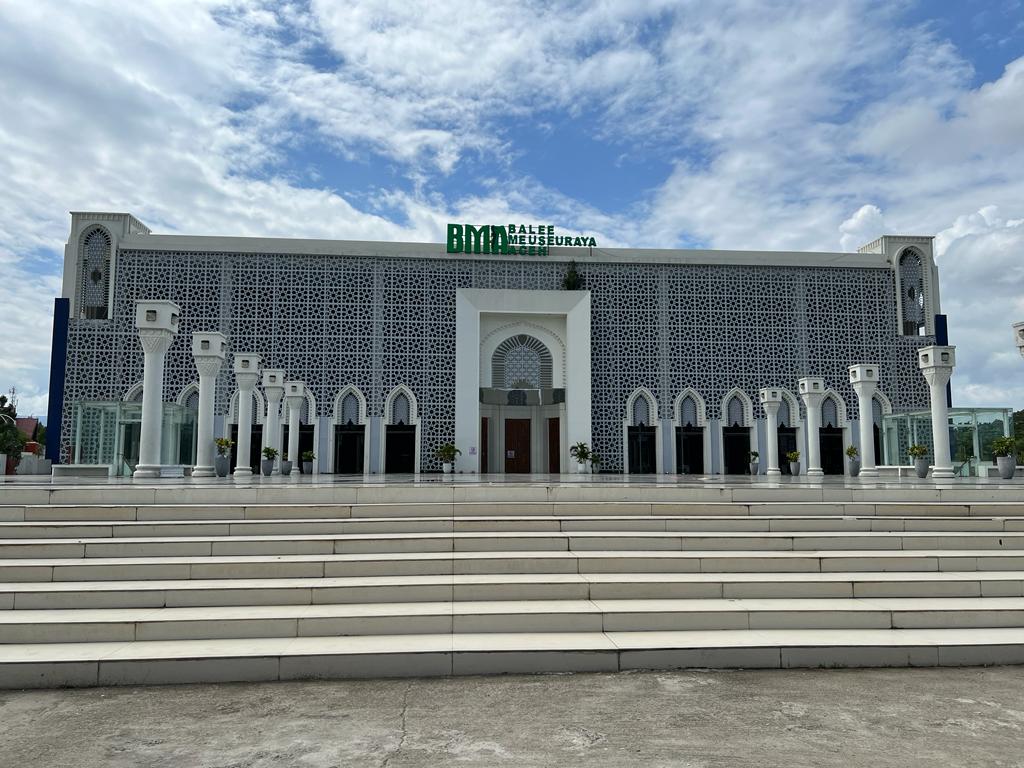 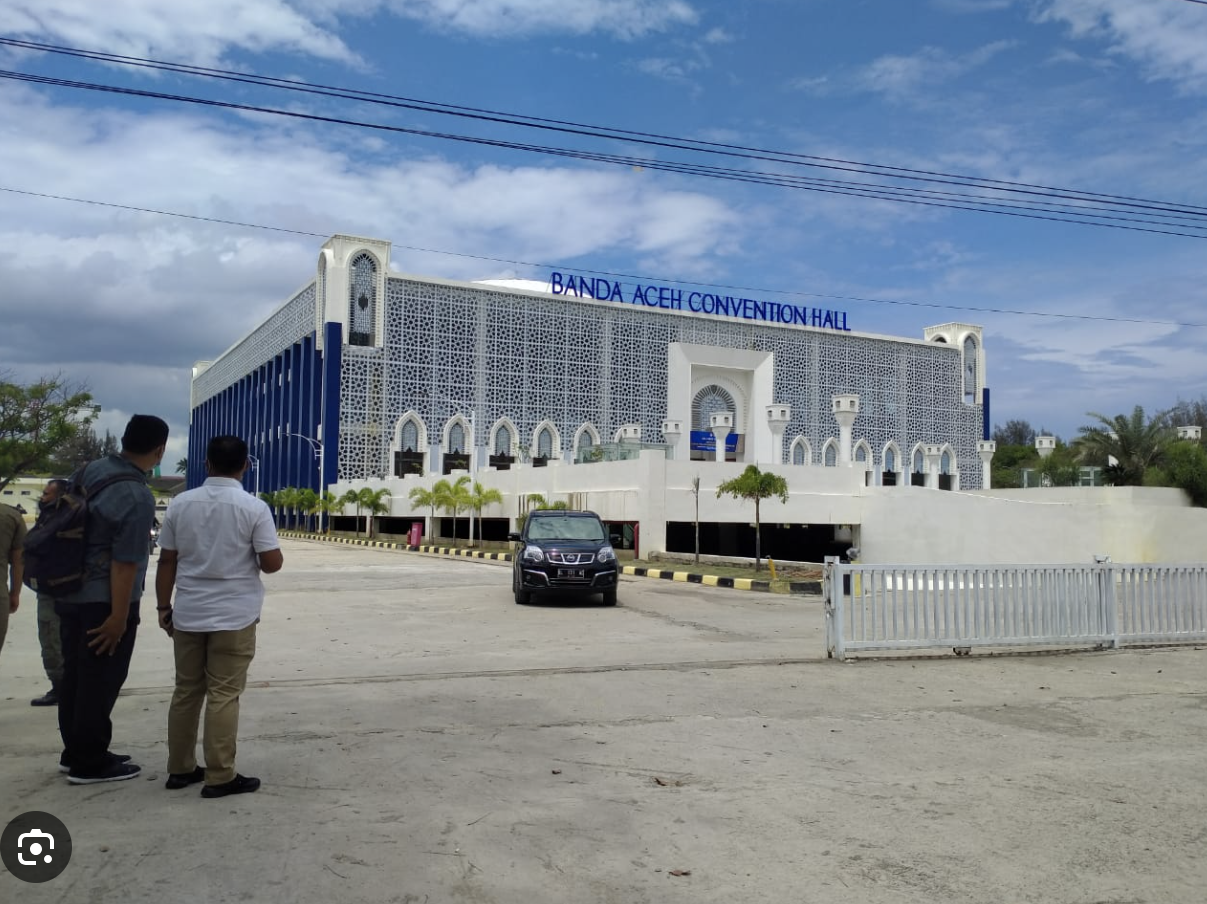 Capacity:1,000 people
Banda Aceh Convention Hall
Opening, Closing, Plenary and Side event activities
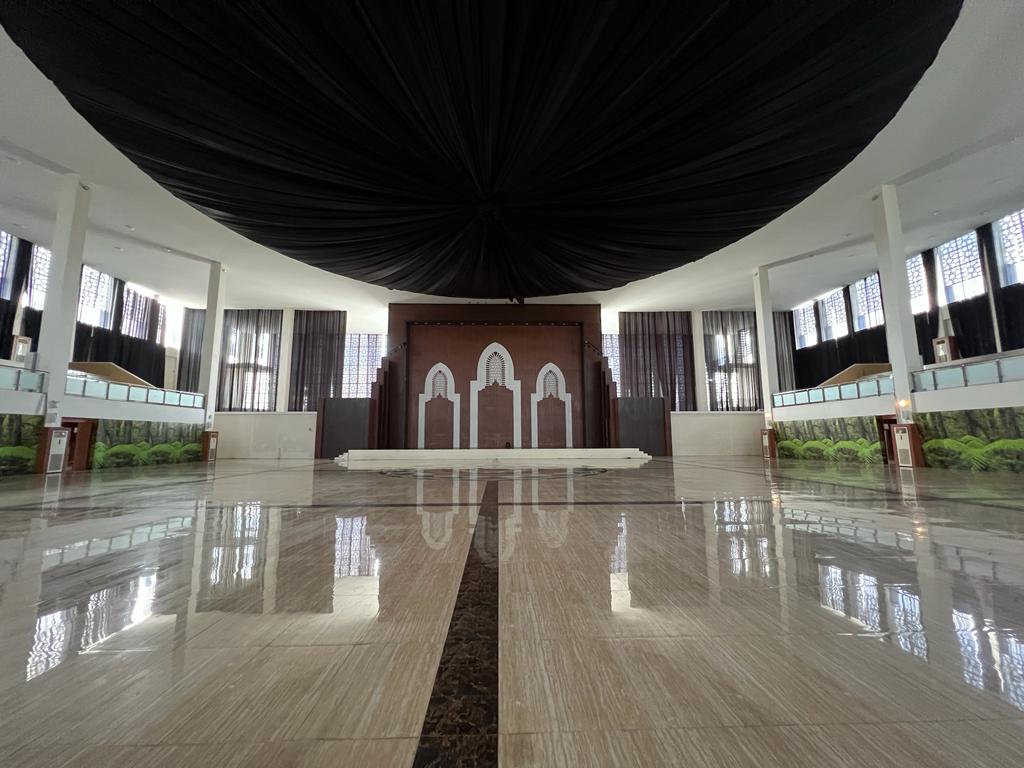 Main Event11-12 November 2024
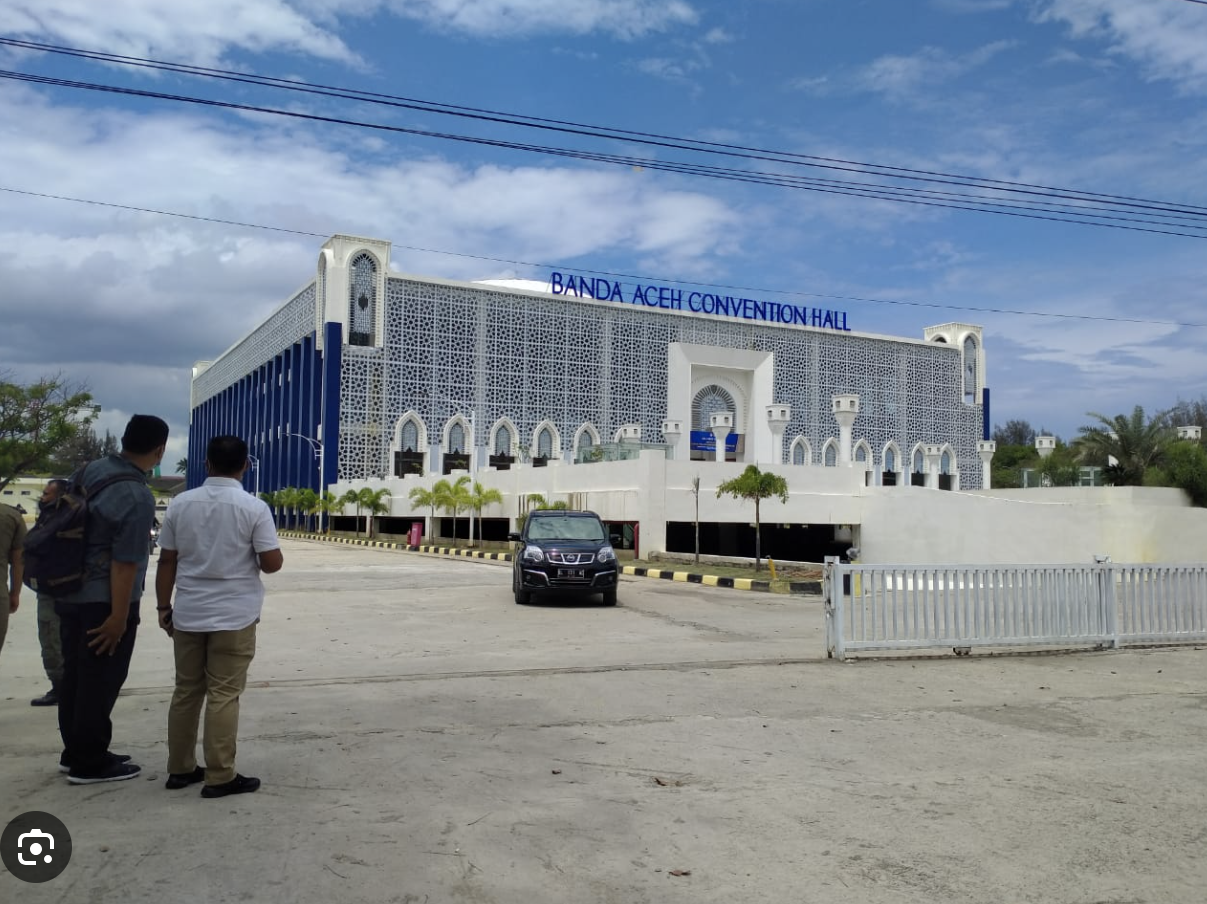 Capacity:1,000 people
Hermes Hotel
Session 7 & 8 and Closing Ceremony
Main Event14 November 2024
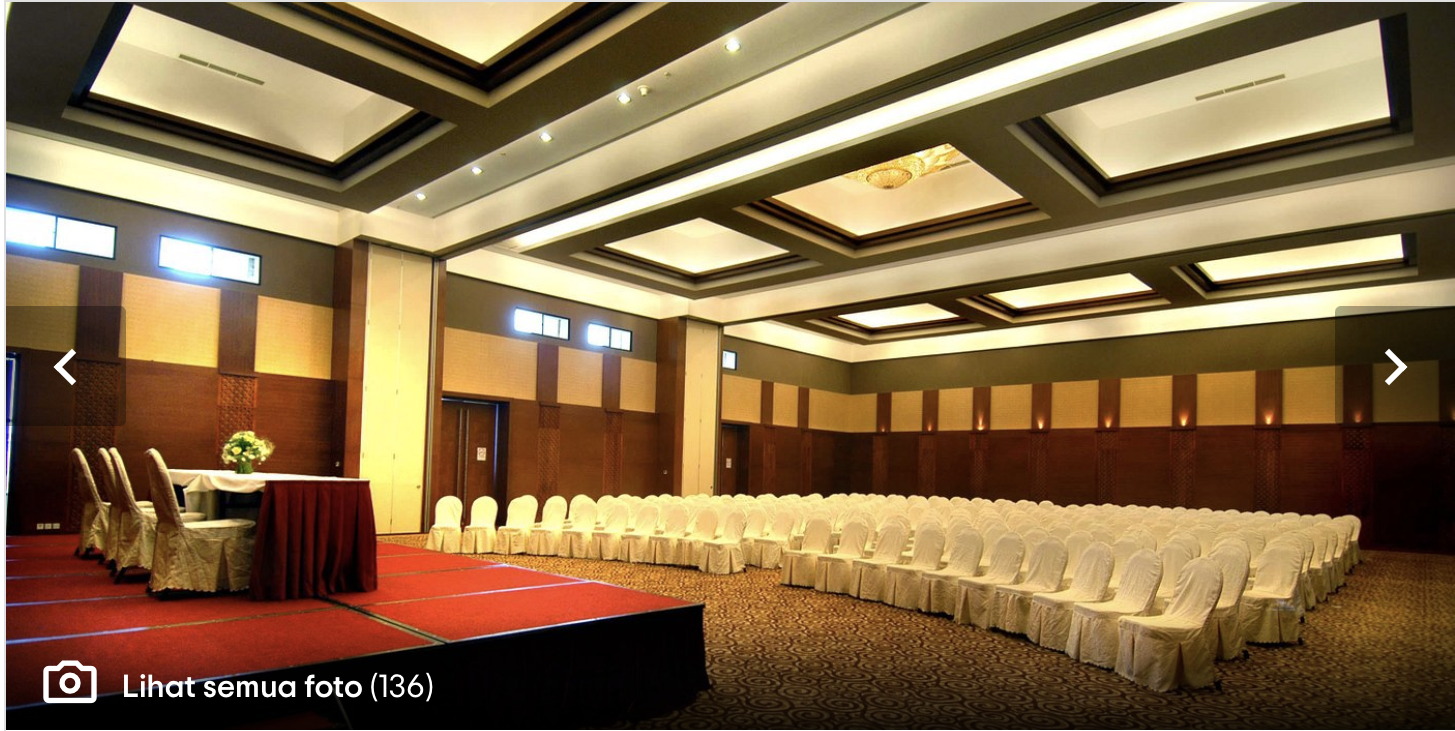 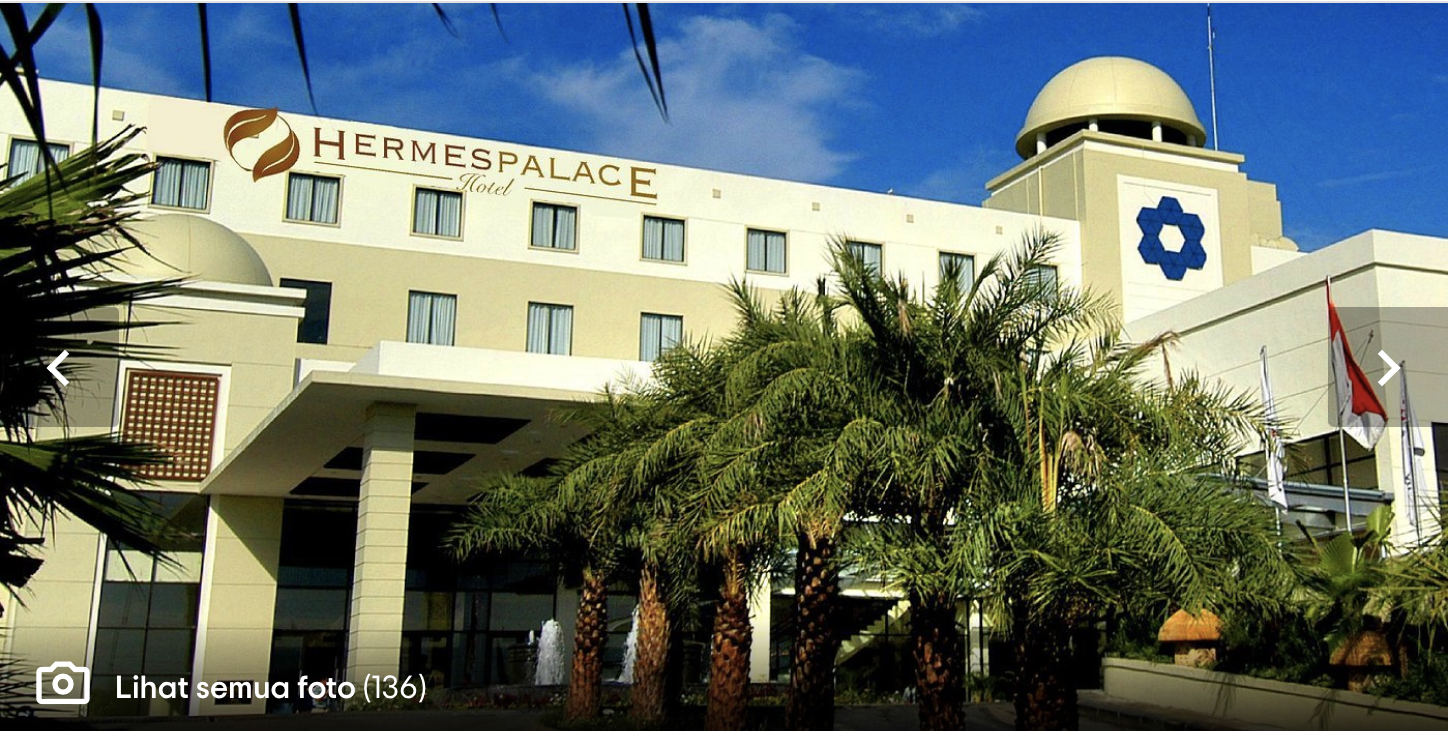 Capacity: 200 people
Side-Events: Ignite Stage, Booth and Poster Exhibition
Date: 11 – 14 November 2024
Venue: Banda Aceh Convention Hall
The side event using the concept of Rumah Resiliensi (Resilient House) “small expo from us to us”
Aims to provide platform for 
Tsunami open to public to participate for Global Tsunami Symposium
and DRR players to show product, result, and innovation on Tsunami Mitigation, Tsunami Preparedness, Tsunami Awareness, Tsunami Early Warning, etc.
Youth and young professionals (i.e. early career researcher and scientist) to showcase their research and activities on Tsunami Risk Reduction 
For donor and sponsors to participate and showcase their engagement in the symposium
Side-Event:
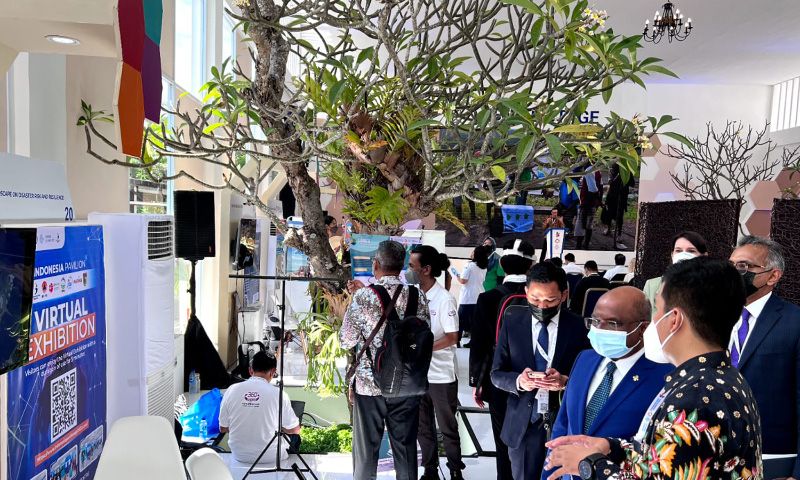 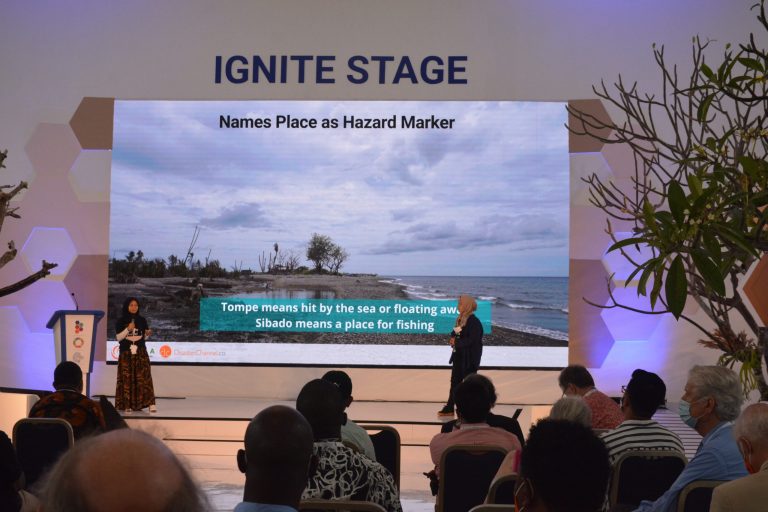 Side Events:9-12 November 2024
1. Exhibitions
2. Ignite Stage: for invited 
institutions/organization
experts/celebrities/public figures
tsunami survivors 
Schedule: During Coffee Breaks, Lunch Breaks and 1 hour after the end of day of the main event activities
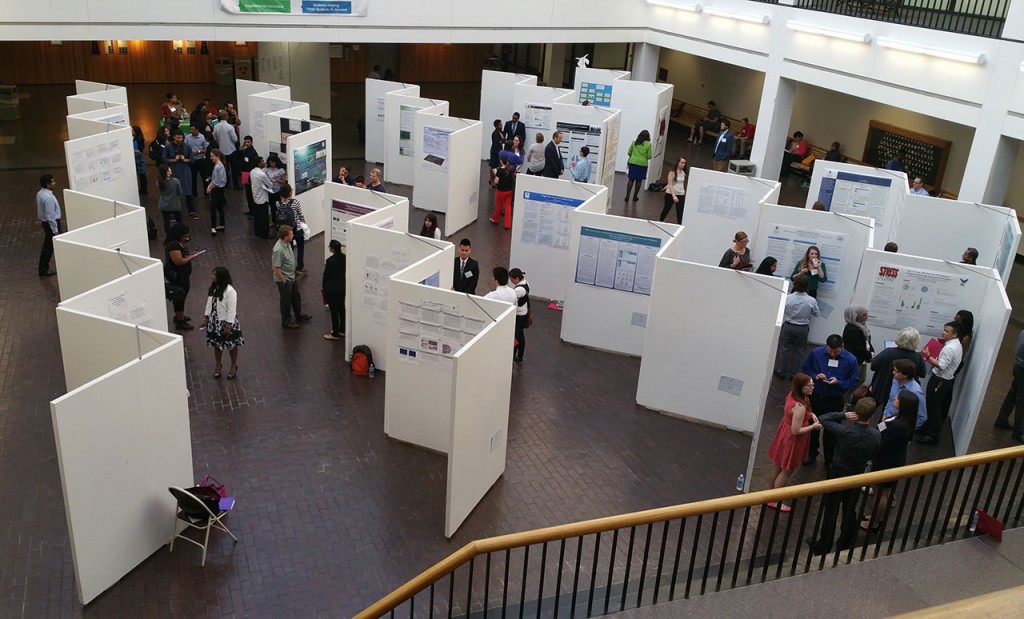 4. Booth Display:
winner of Banda Aceh local school art drawing competition
Winner of Video competition
3. Poster Session: open to public to participate for Global Tsunami Symposium
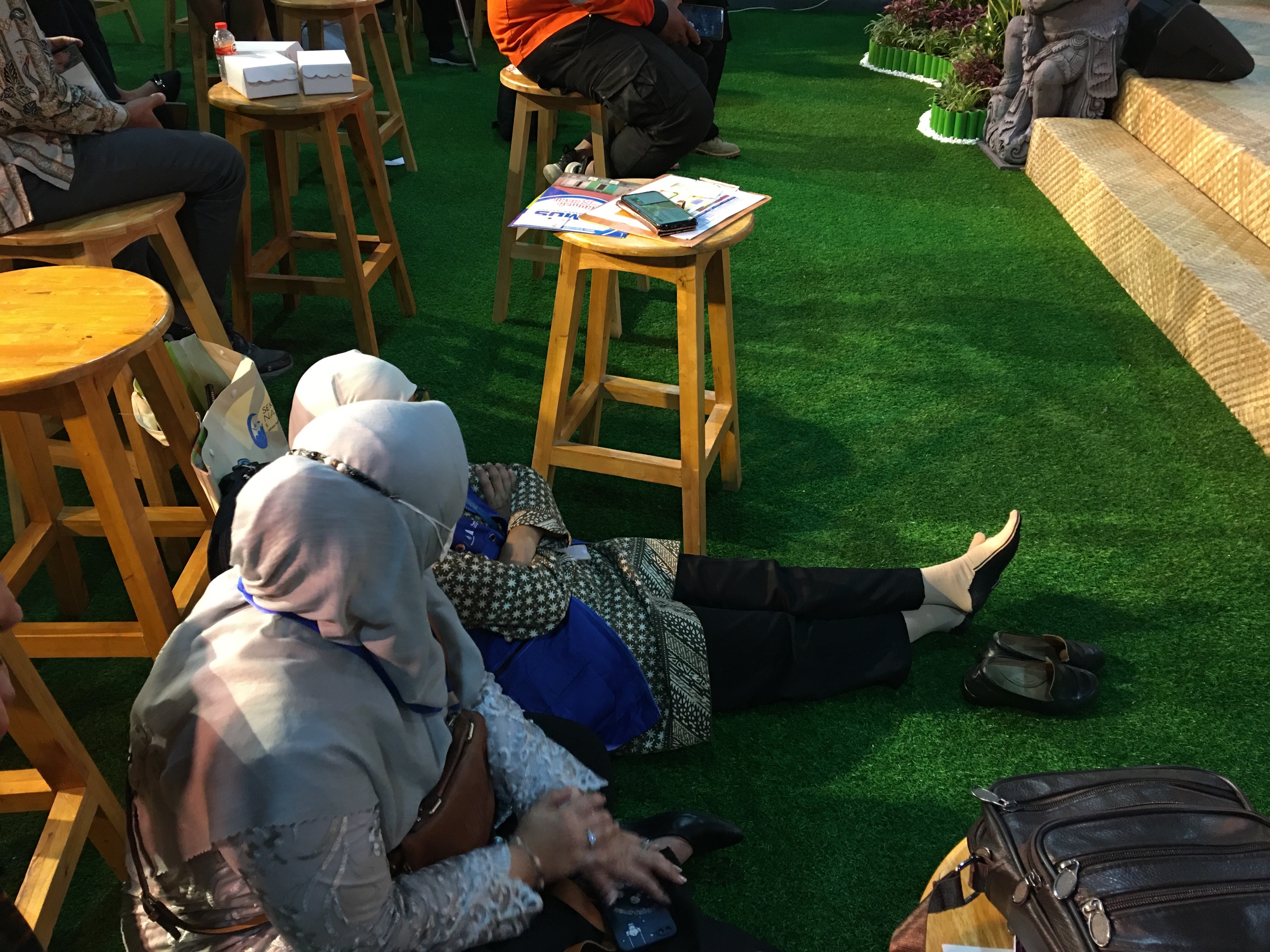 Example of Rumah Resiliensi Indonesia @GPDRR
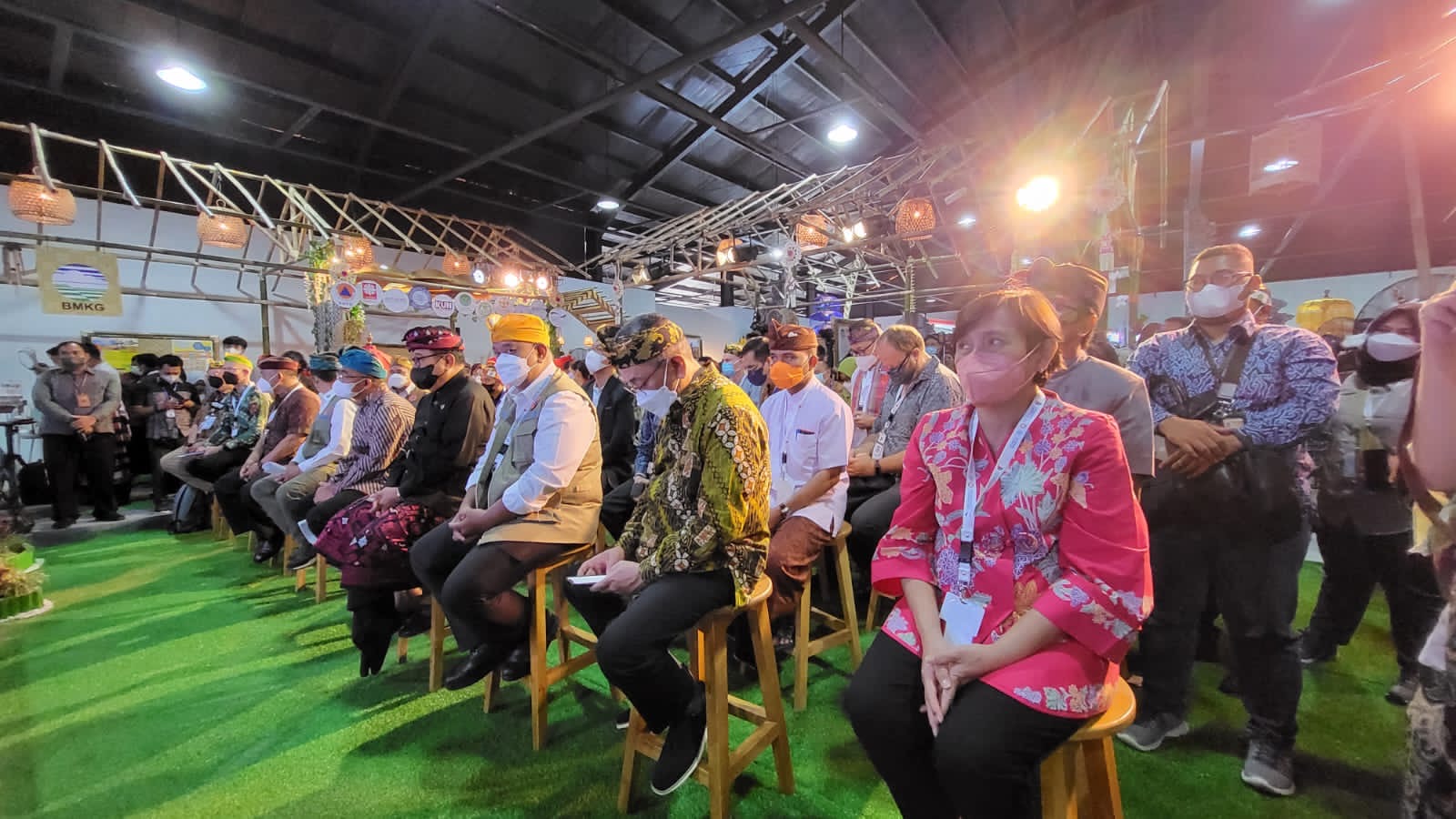 Banda Aceh Convention Hall
Outdoor Tents surrounding the Convention Hall area
Exhibition Venue9-12 November 2024
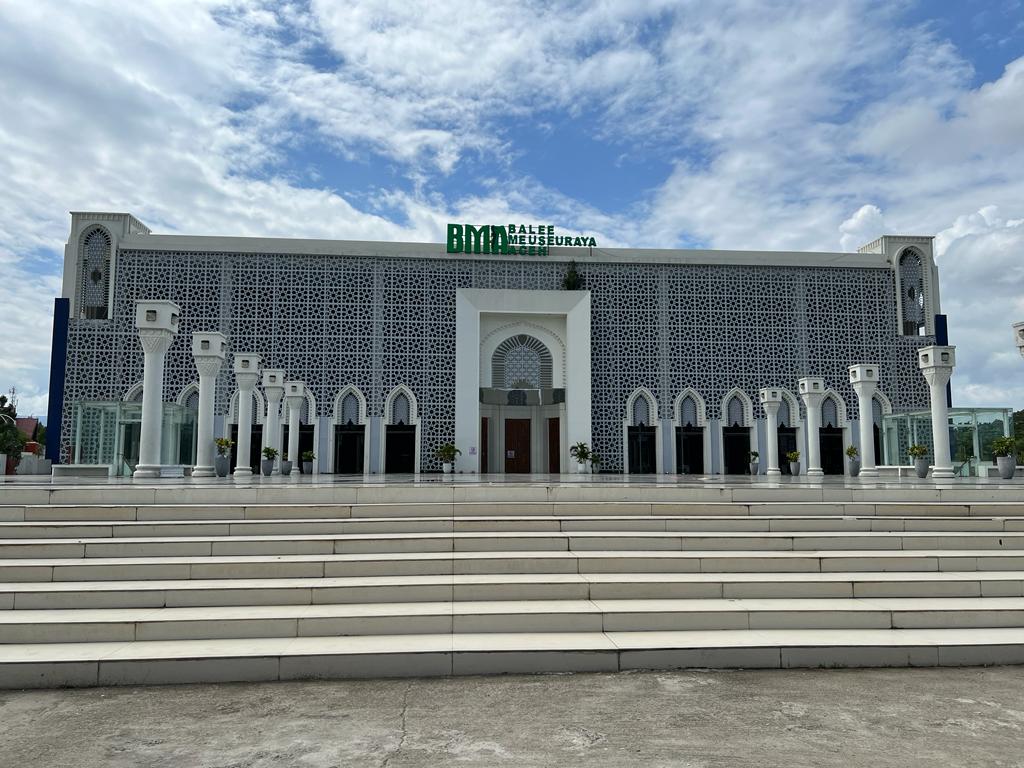 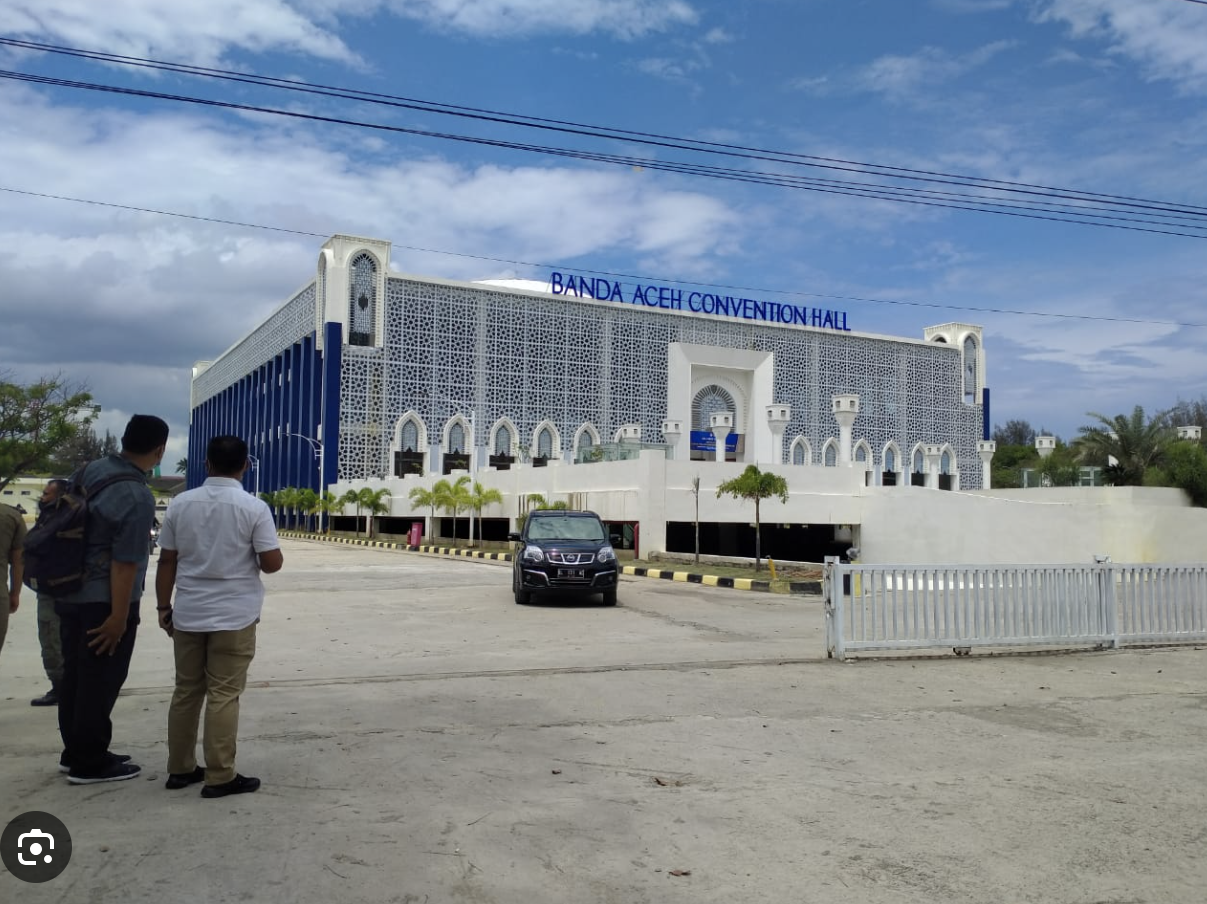 Hotel and Accommodations
Alternatives Hotel for Delegation/Participants
Hermes Hotel (4 star)
Kyriad (4 star)
Many 3 star hotels
Hotels
Pre-Event: International Scientific  Workshop
Hosted by IABI collaborated with TDRMC – USK and IGI
Aims: 
To commemorate 2 decades post 2004 Tsunami
To conduct PIT IABI 2024 collaborate with AIWEST
To accommodate International and National Public to present their works/thoughts before participate the UNESCO IOC Global Symposium
Scope: 
Call for papers for Scientific Workshop
Pre event scientific workshop Book of abstracts, Indexing proceedings, Special issue of journals
Open to global scientific and practician communities
Pre-Event: International Scientific Workshop 9-10 November 2024
AAC Dayan Dawood Auditorium – 
University of Syiah Kuala
Pre-Event Venue9-10 November 2024
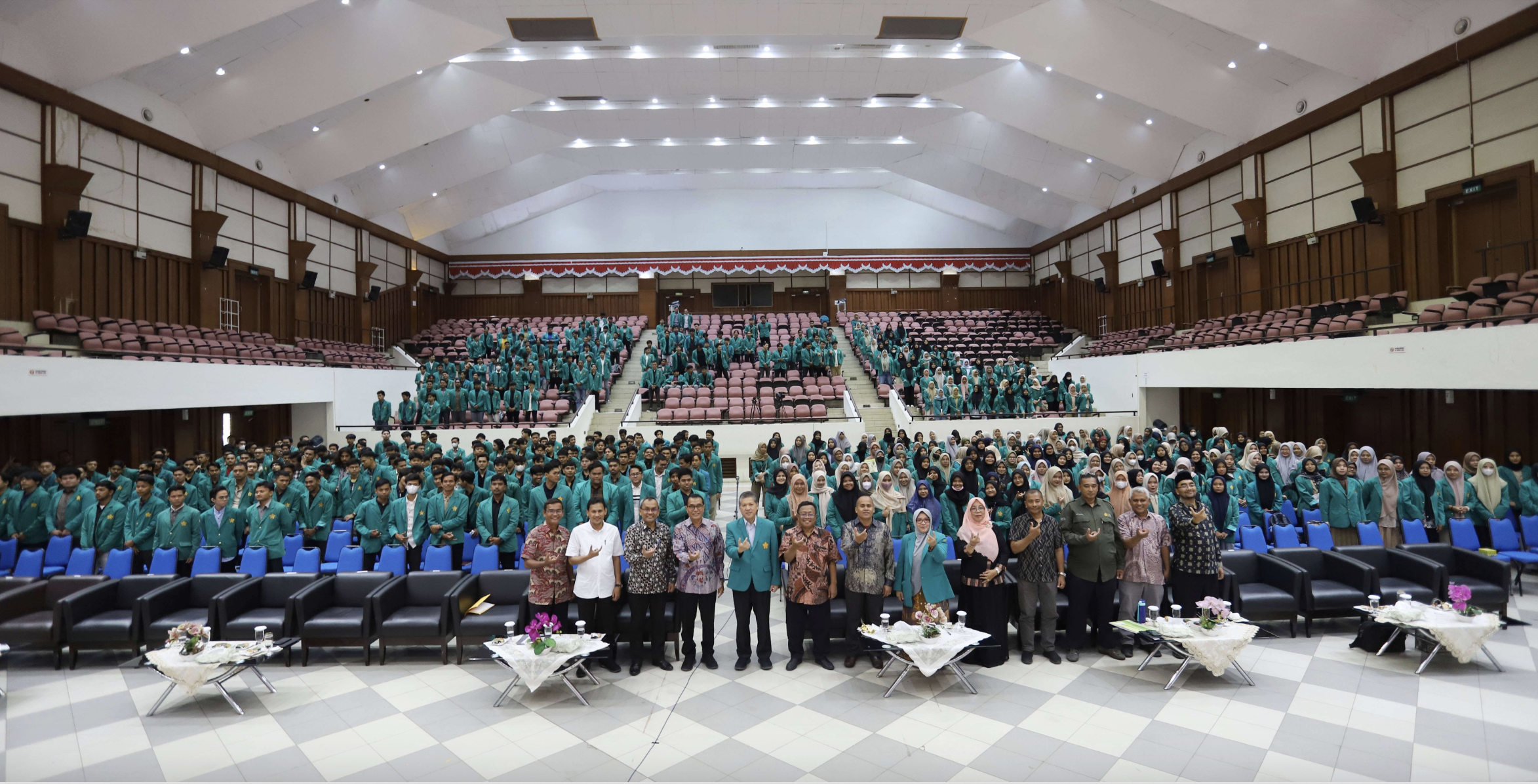 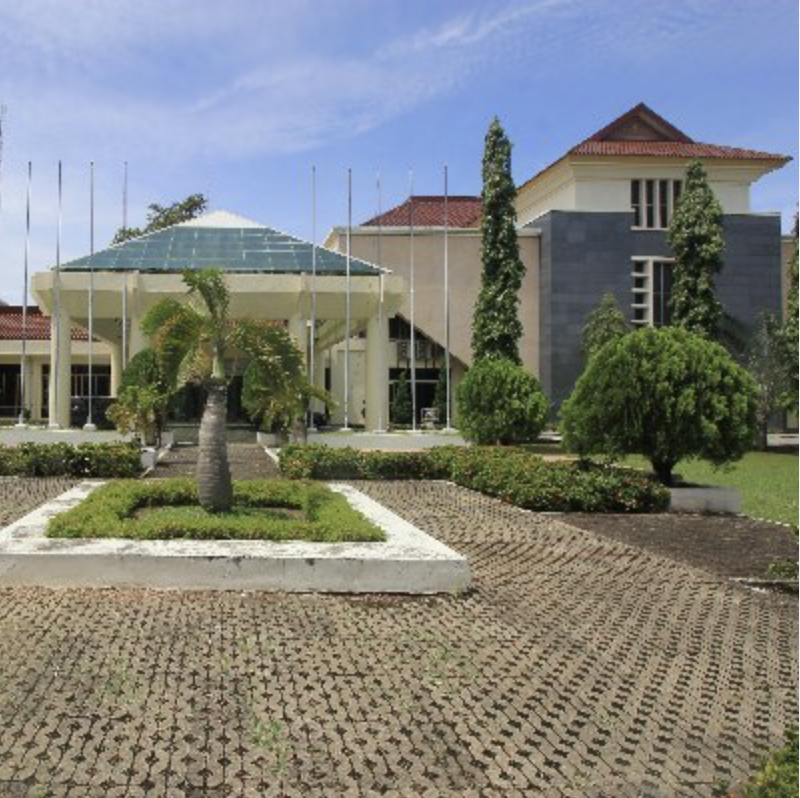 Capacity: 1,000 people
Preparation done
Follow up Meeting after TOWS WG Meeting March 2023
Discussed with Prof Dwikorita (Head of BMKG), Prof Syamsul Maarief (Former Head of BNPB/NDMA) (March 2023)
Discussed with BMKG and BNPB core team (March and April)
Discussed with IABI (April 2023)
Meeting with Prof Tanioka (May 2023)
Meeting with IABI and IGI (August 2023)
Meeting with BMKG, IOTIC, University Syiah Kuala, Government of Aceh (September 2023)
Hand over PIT IABI from UB in 2023 to USK 2024 (27-28 November 2023)
Symposium Technical Meeting with BMKG, BNPB, IOTIC, and Ministry of Foreign Affairs (8 December 2023)
Online meeting with Program Organizing Committee
Site Visit to Banda Aceh by Chairs (HPR and SA) and BMKG team (20 December 2024)
Several meeting conducted in January 2024 online and offline
Preparation Done
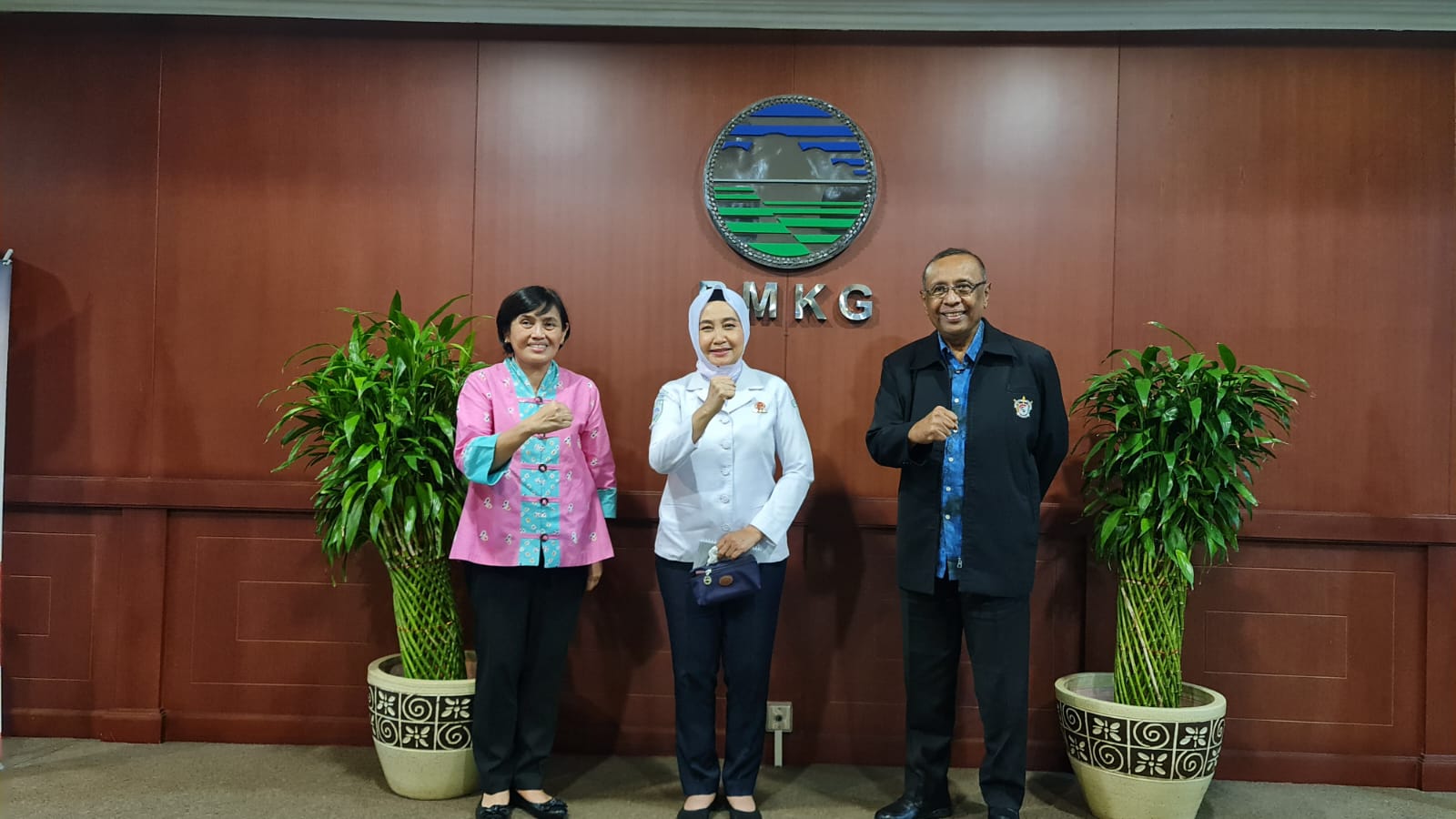 Preparation Meetings
March 2023
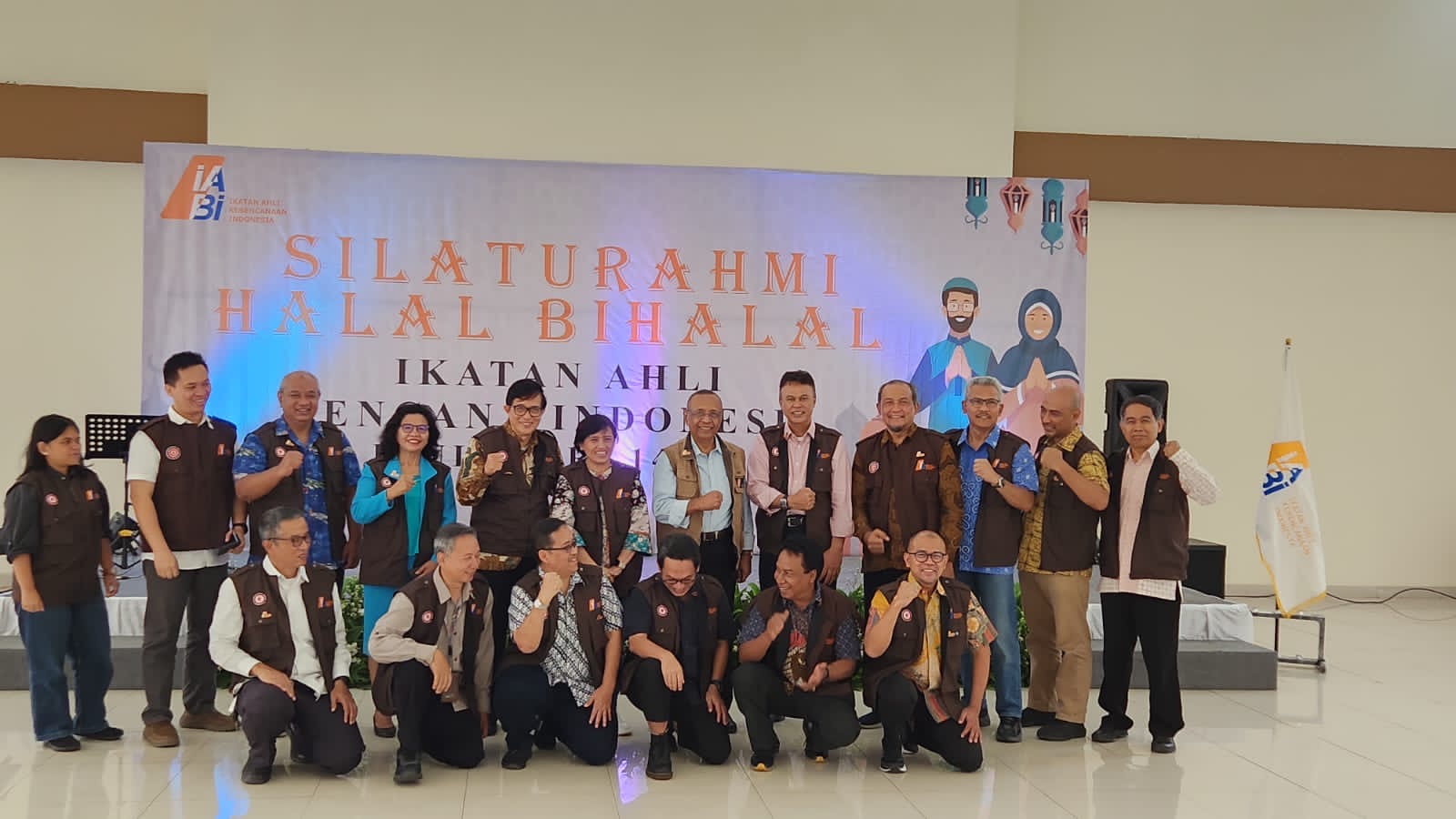 April 2023
August 2023
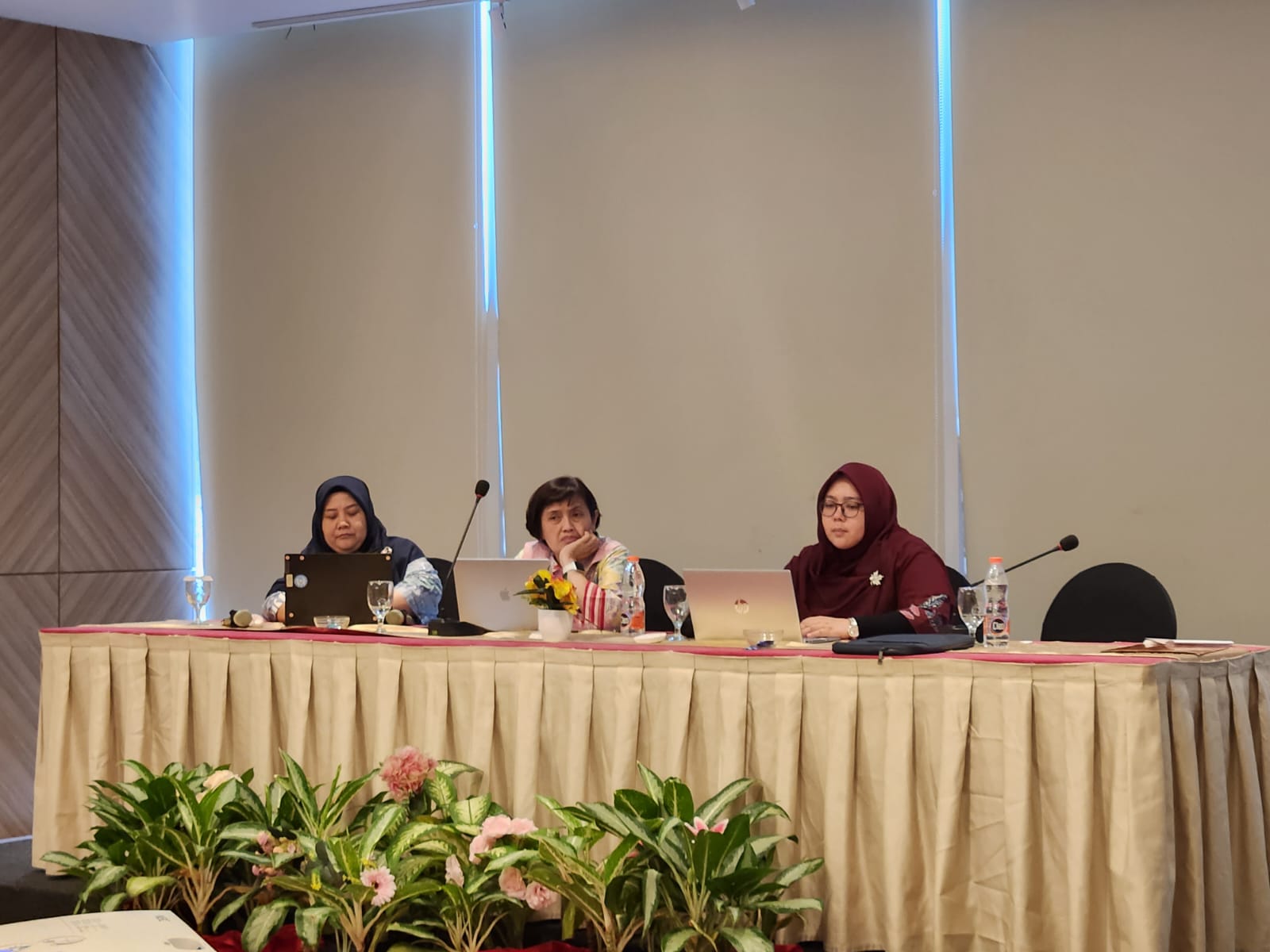 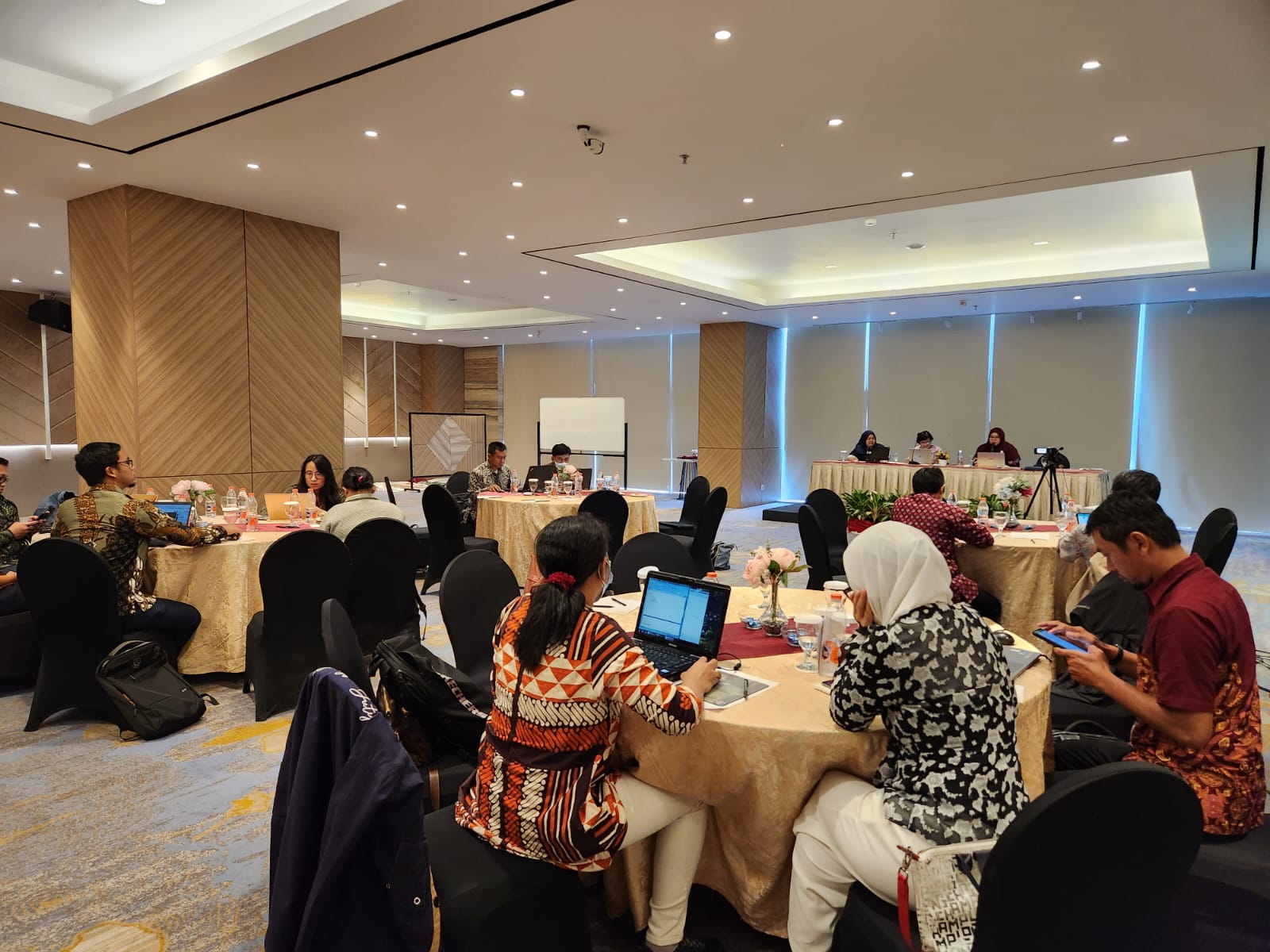 8 December 2023
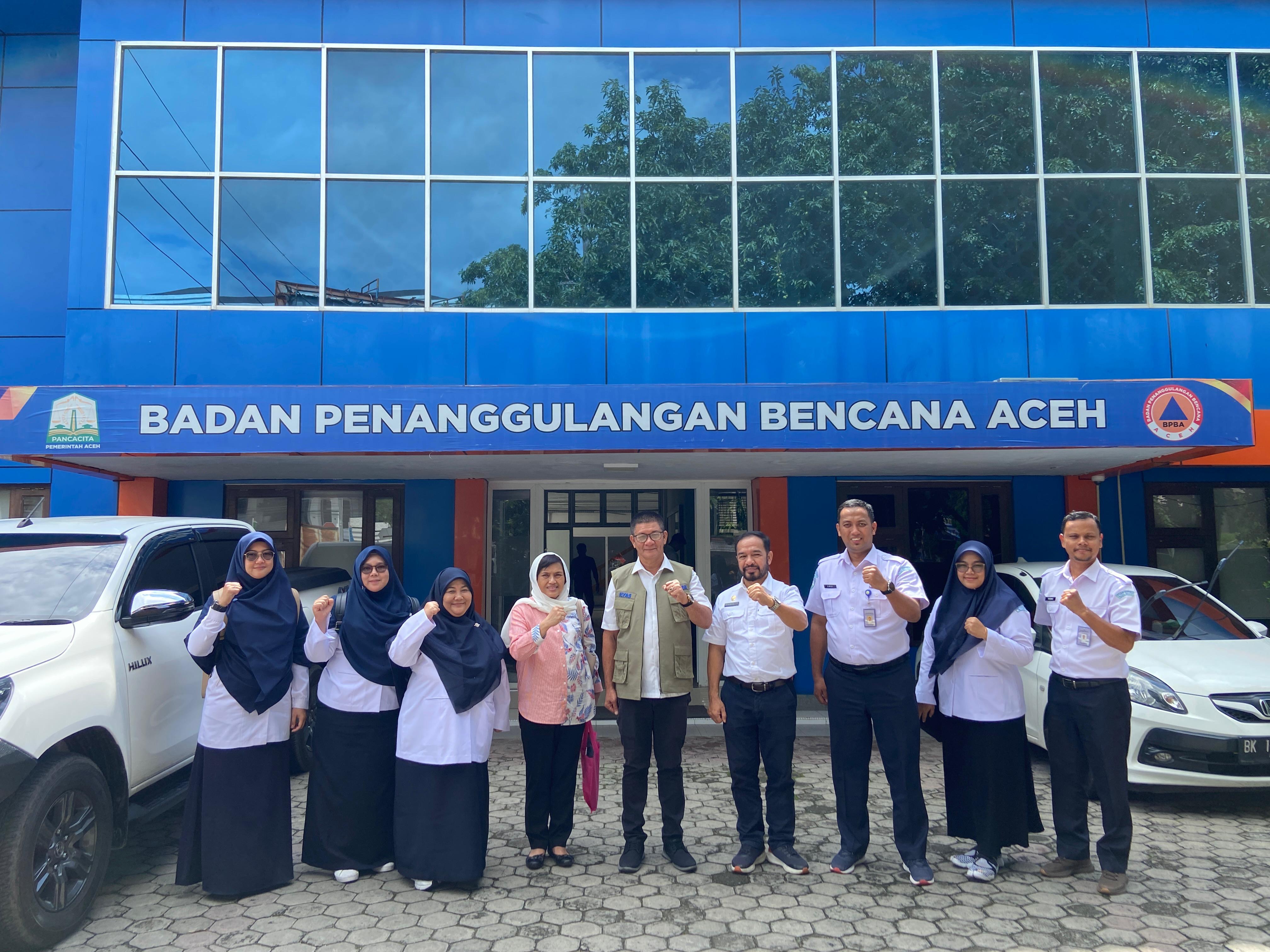 Courtesy Local Governments and Site Visits(19-21 December 2024)
Courtesy to Vice Rector of USK and TDRMC
Courtesy to Vice Rector of USK and TDRMC
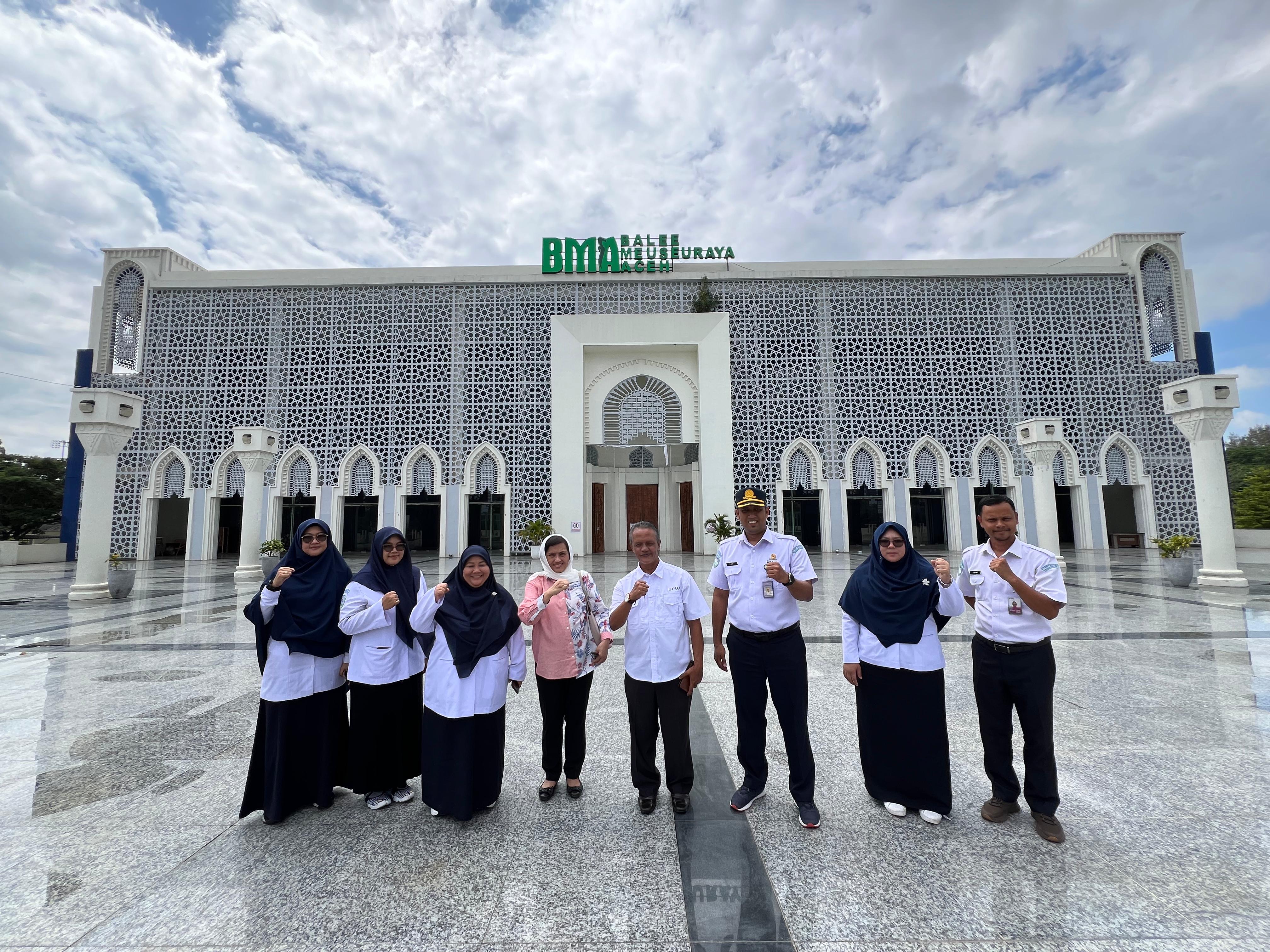 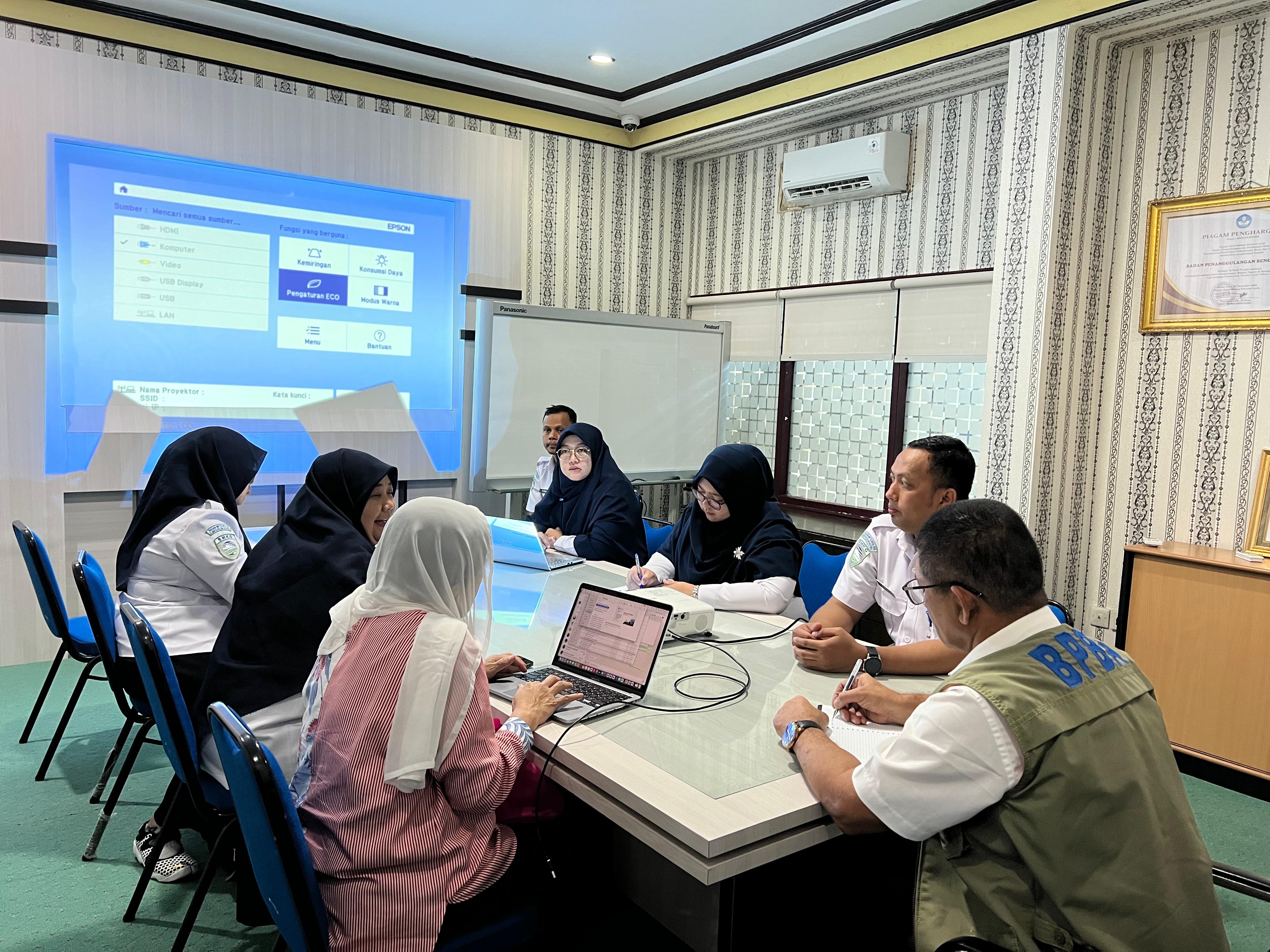 Steering Group online meeting (January 2024)
UN ODTP meeting in UNESCO Headquarter Paris, 25-26 January 2024
ICG/CARIBE EWS Midterm Officers Meeting - Day 2 – online 2 February 2024
Indian Ocean Decade Conference in Hyderabad India – offline 2 February 2024
ICG/NEAMTWS-XVIII - Eighteenth Session of the Intergovernmental Coordination Group for the Tsunami Early Warning and Mitigation System in the North- Eastern Atlantic, the Mediterranean and connected Seas  - online 7 February 2024 (today)
Socialization Presentation for the Symposium
Post Event:UNESCO IOC/ICG IOTWMS XIV
In BMKG Jakarta / Banda Aceh
16-19 November 2024 (tbd with Chair of ICG IOTWMS)